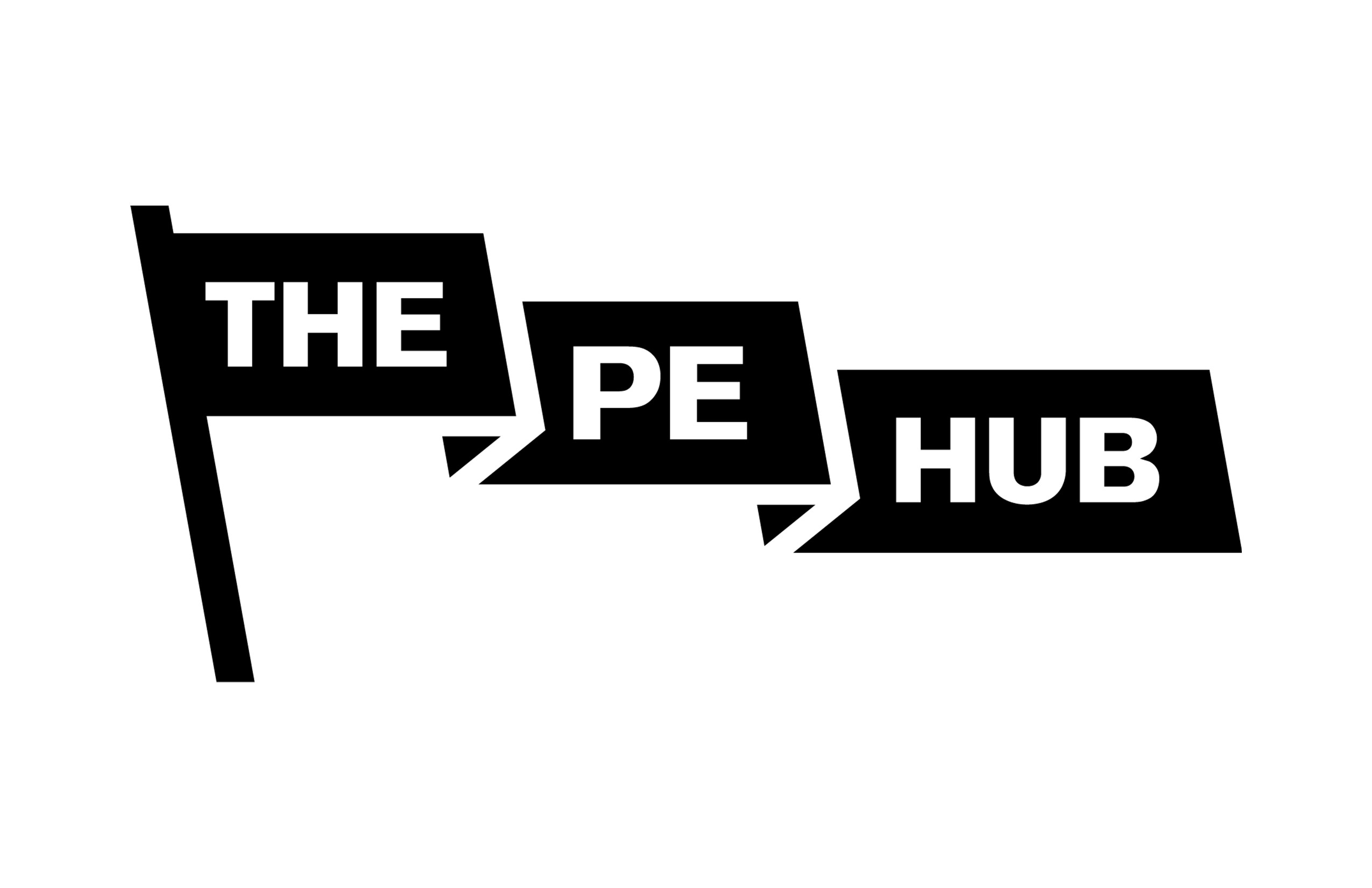 Attacking Field Positions
What?  Attacking fielding positions are when fielders are placed close to the bat. The positions include slip, short leg and silly point.
On Side
Off Side
Why?
Attacking fielders are there to catch any ball hit slightly in the air by a batter. The ball travels quickly, so the fielder needs excellent reflexes to catch the ball. 

Being so close does mean that the fielder does not have time to move to stop a ball that isn’t hit directly at them.  

Attacking fielding is risky, as the batter may be able to hit the ball on either side of the fielder, allowing them to score runs quickly.
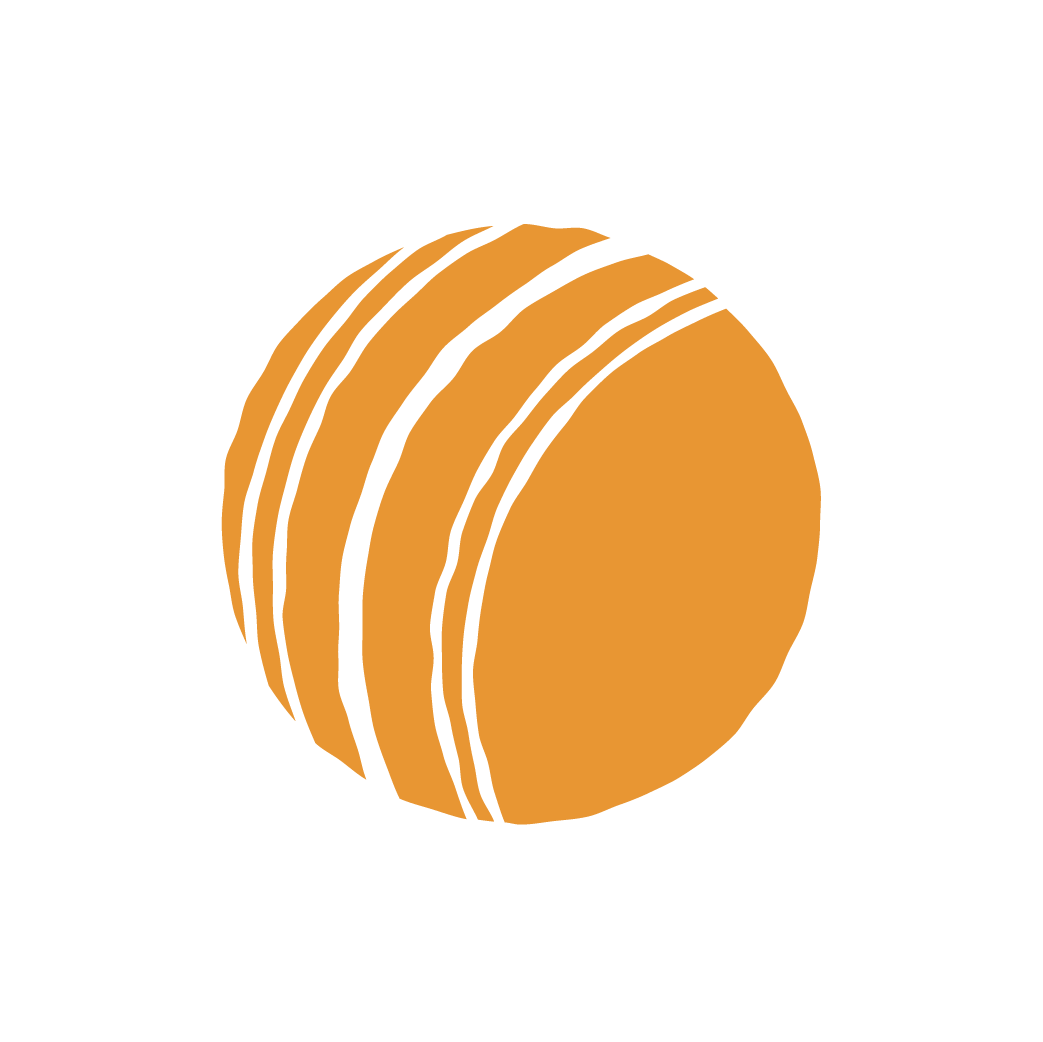 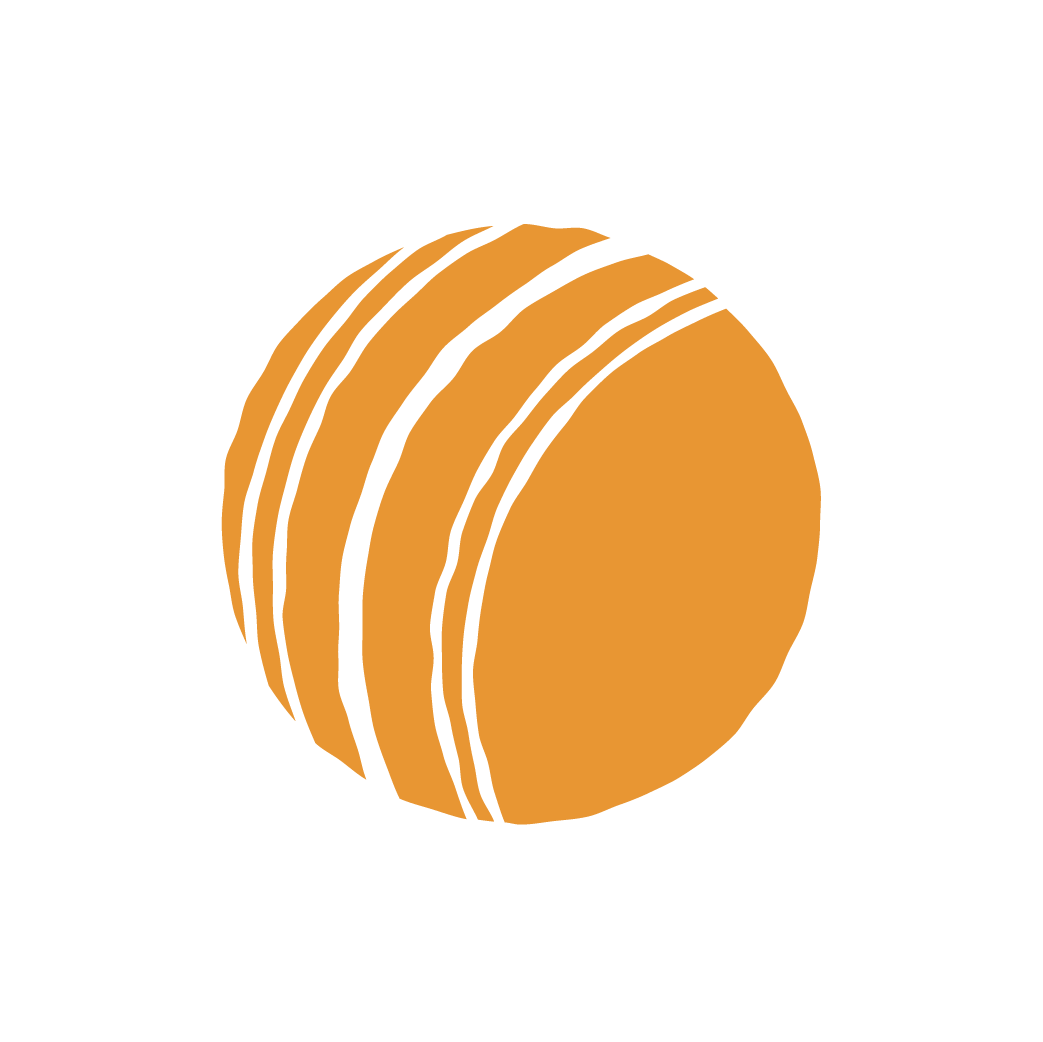 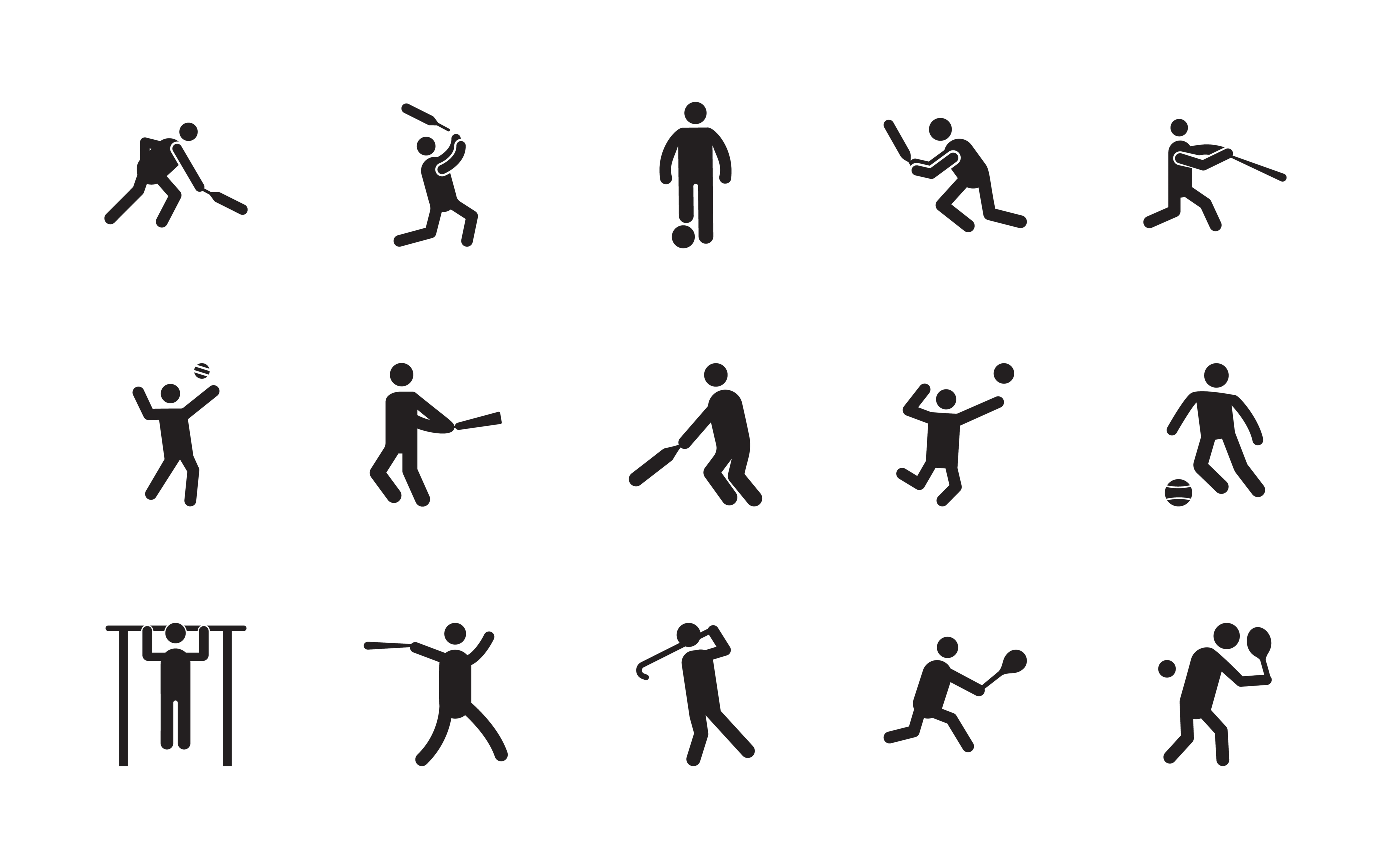 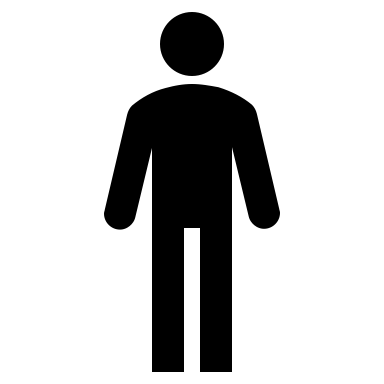 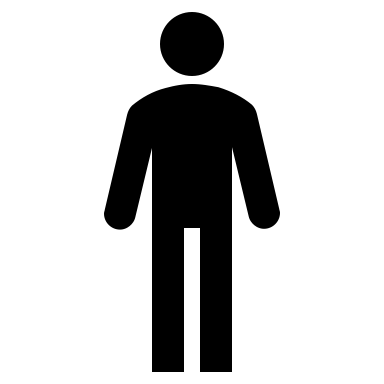 Short Leg
Silly Point
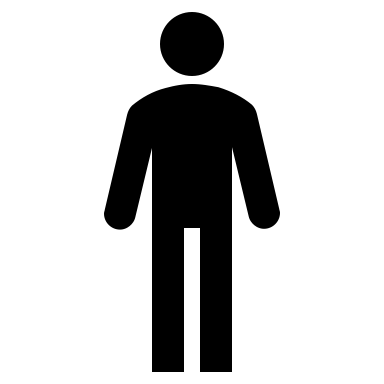 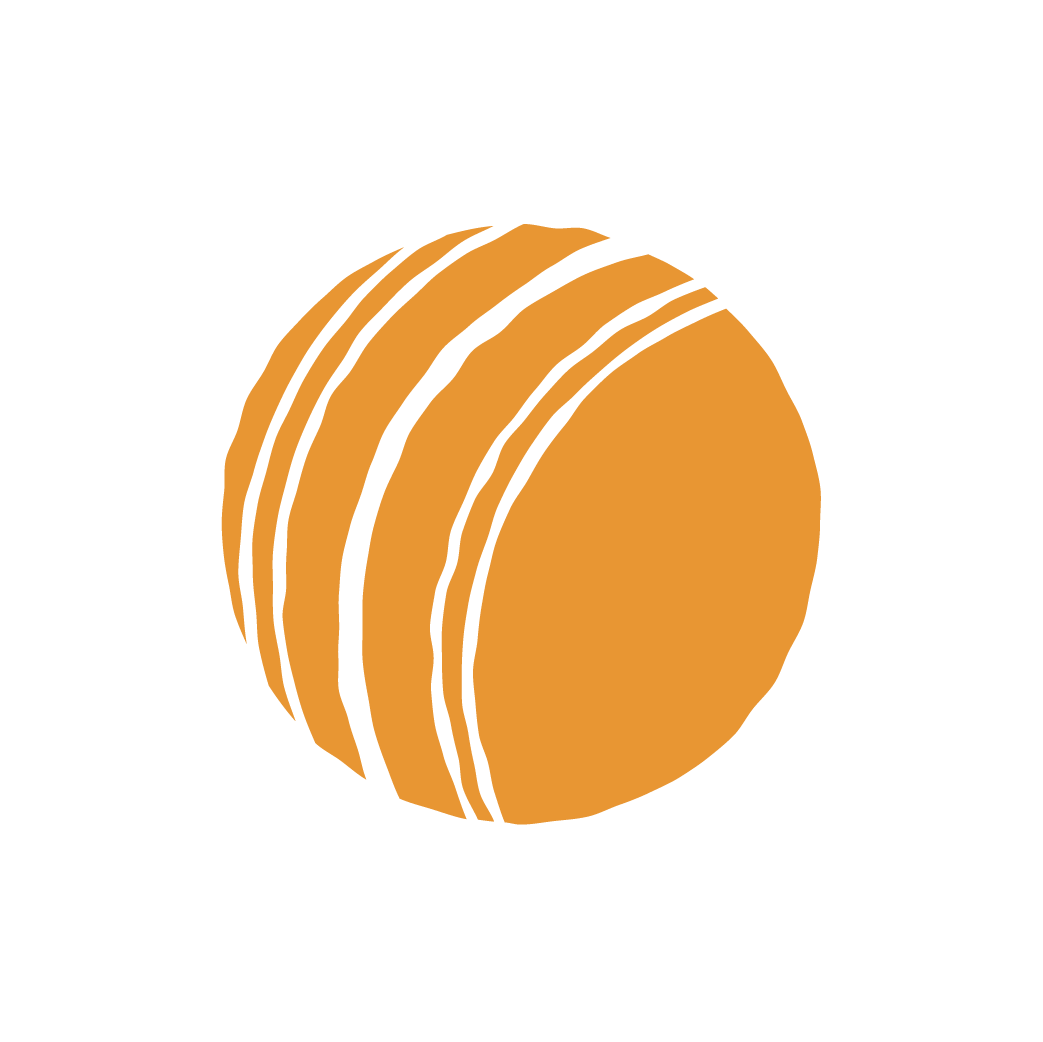 Slip
Right-handed batter
Recap
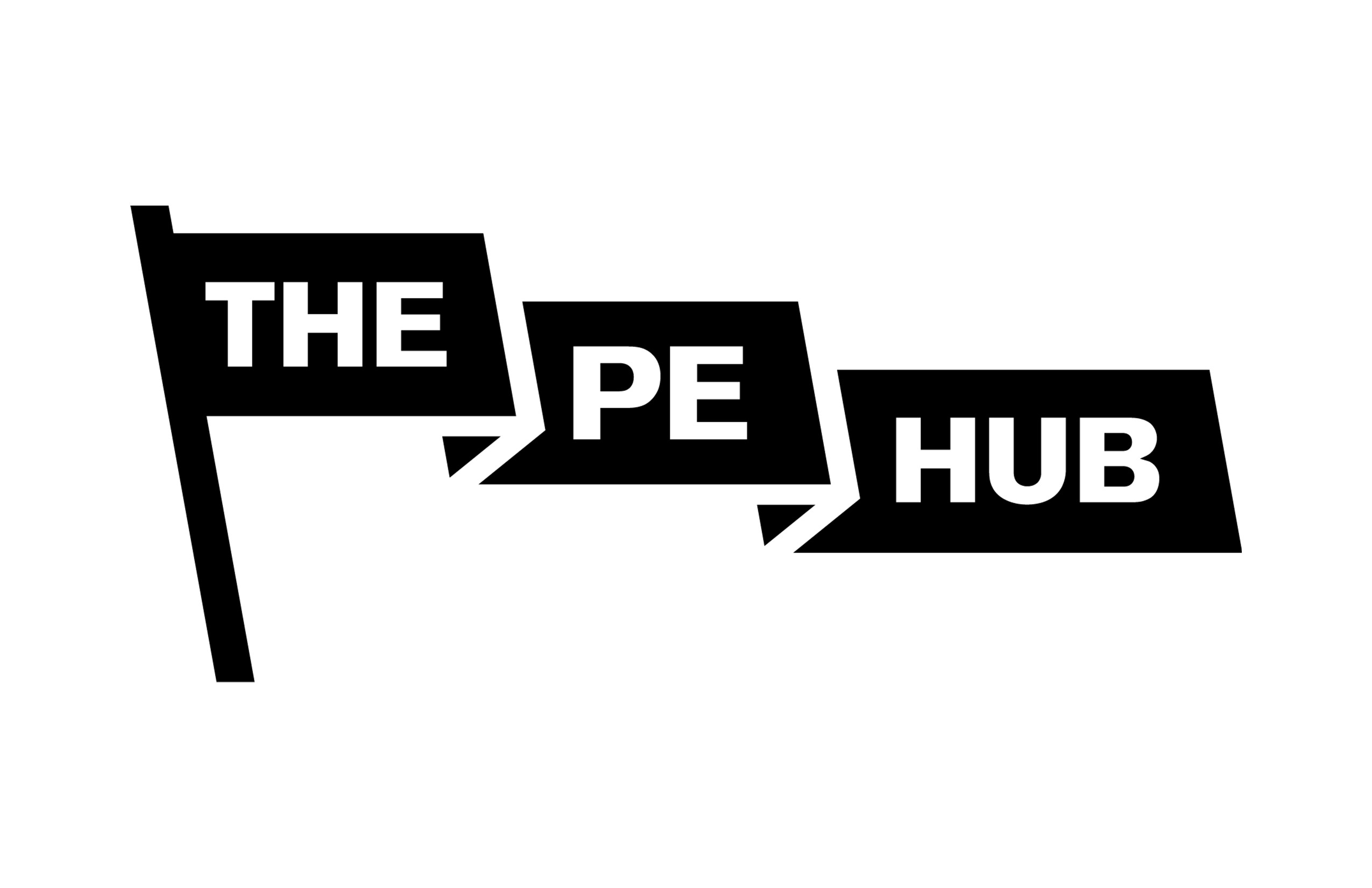 Ring Field
The fielding positions in the 
ring field are;
 
Mid on	 	(on side)
Mid off	 	(off side)
Mid-wicket 	(on side)
Cover		 	(off side)
On Side
Off Side
Mid-Off
Mid-On
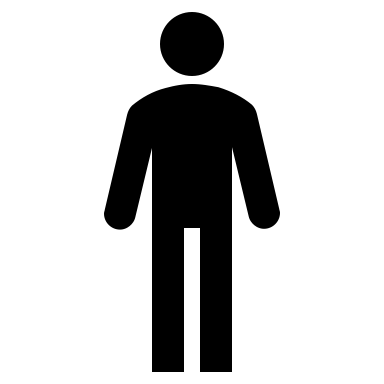 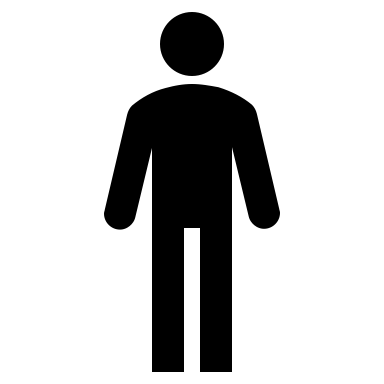 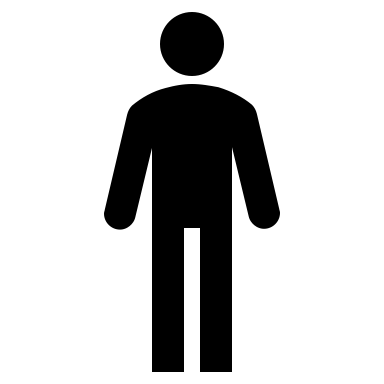 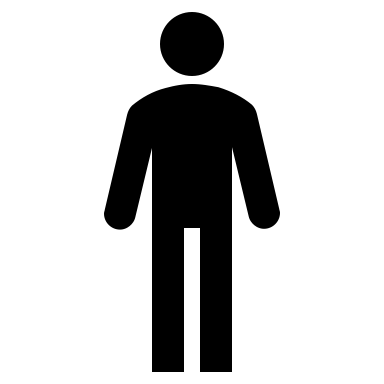 Mid-Wicket
Cover
These fielding positions swap depending on whether the batter is left or right-handed. So, for example, midwicket to a right-handed batter becomes cover for a left-handed batter because the on and off sides have swapped.
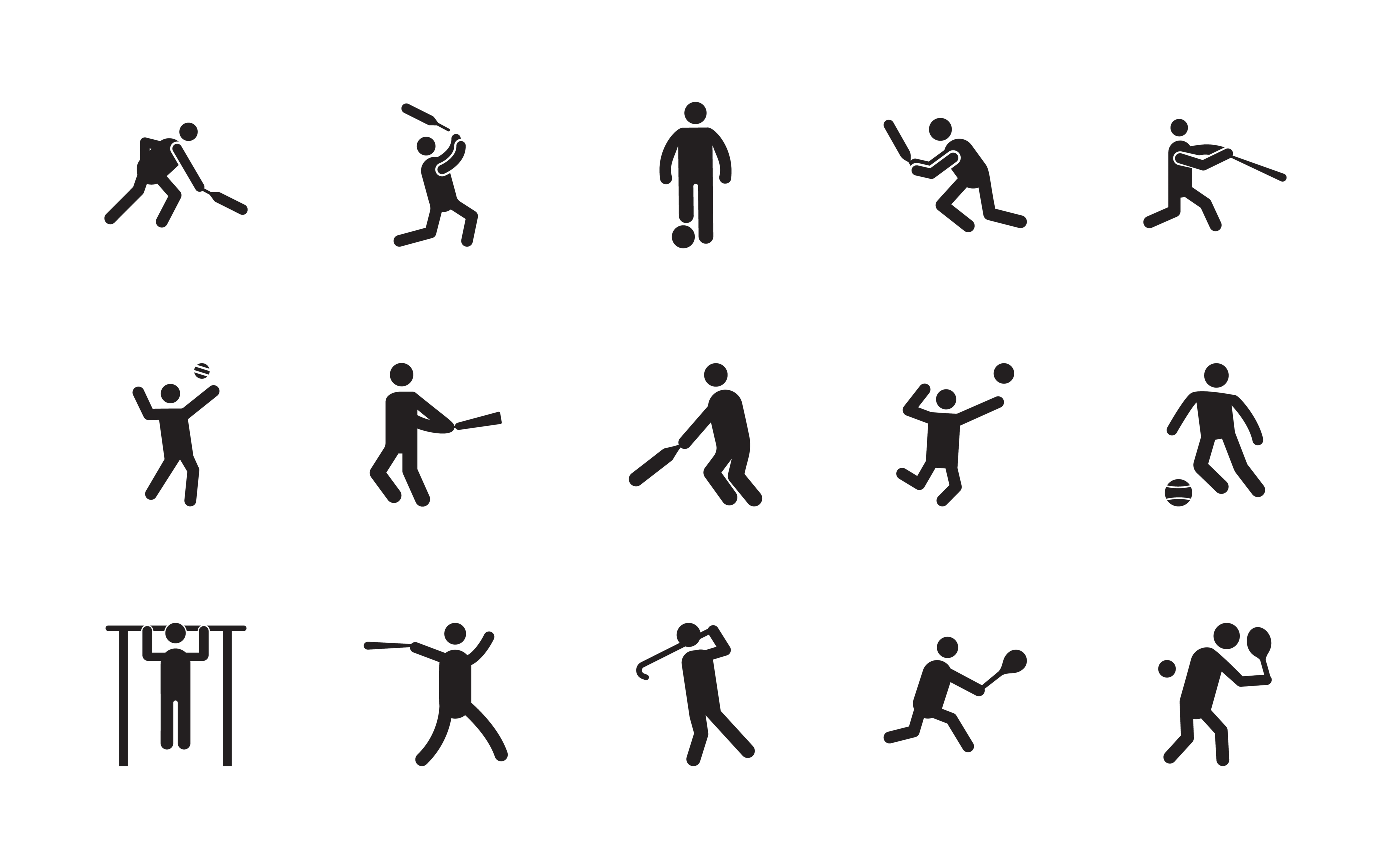 Right-handed batter
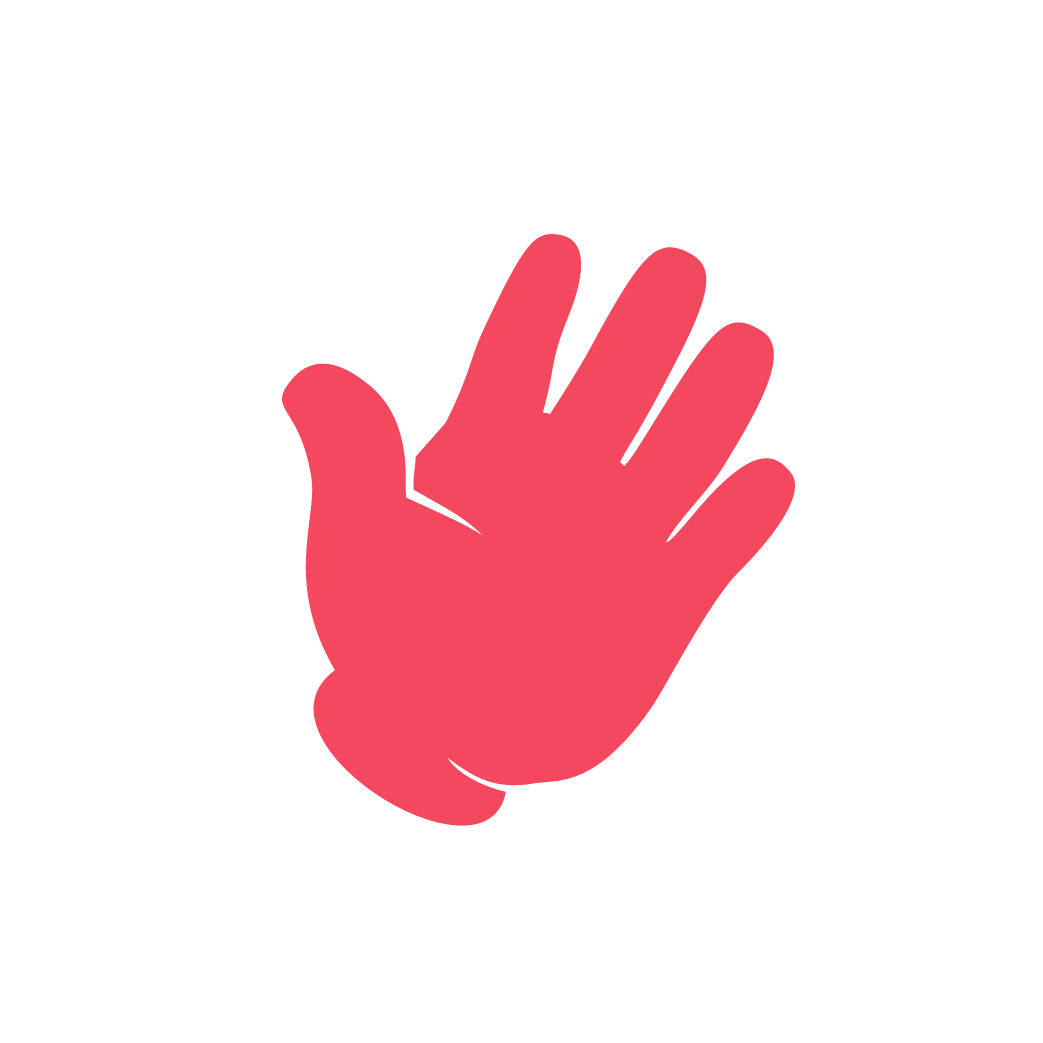